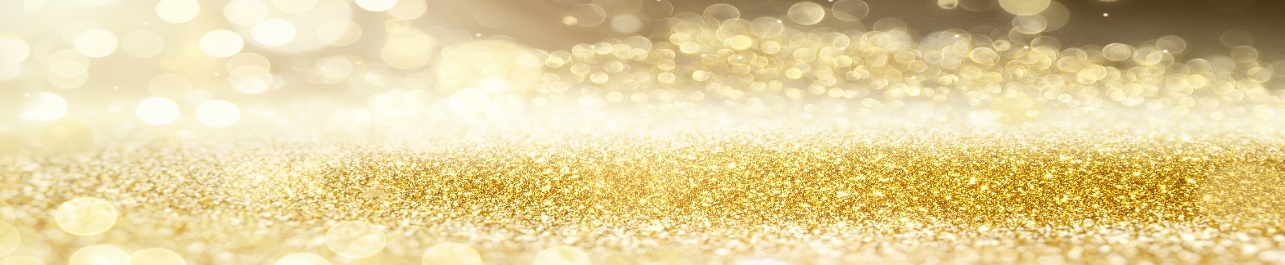 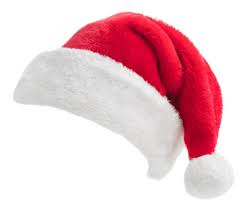 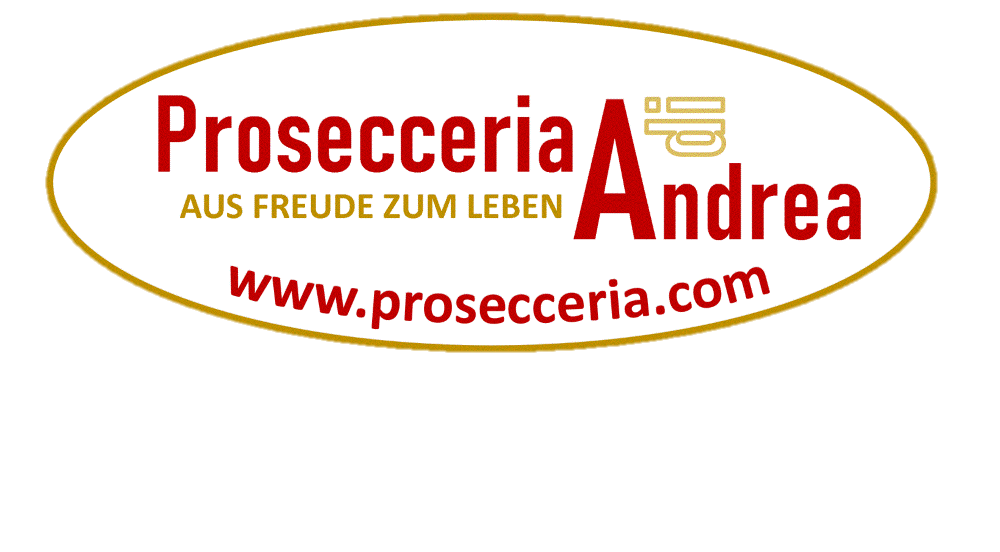 macht
Winterpause im Jänner 2021 
um neue faszinierende Produkte für ihre Kunden nach Österreich zu bringen.

Auf Top-Prosecco muss aber nicht verzichtet werden:  Der Webshop ist rund um die Uhr geöffnet und über office@prosecceria.com bin ich auch 
persönlich für Euch da.

Für alle Kunden die bis zum 8.2.2021 über den Webshop bestellen, gibt es


und Sie nehmen teil an der


    Verlosung von einem BISOL-Set:
1 Flasche Bisol-Prosecco 
+ 1 Weinkühler 
+  1 Stopper 
 
Ich freue mich auf ein Wiedersehen am 
Tullner Naschmarkt am 12. Februar 2021!
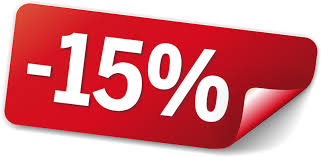 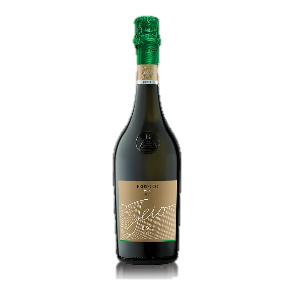 Buon Natale e felice anno e nuovo!
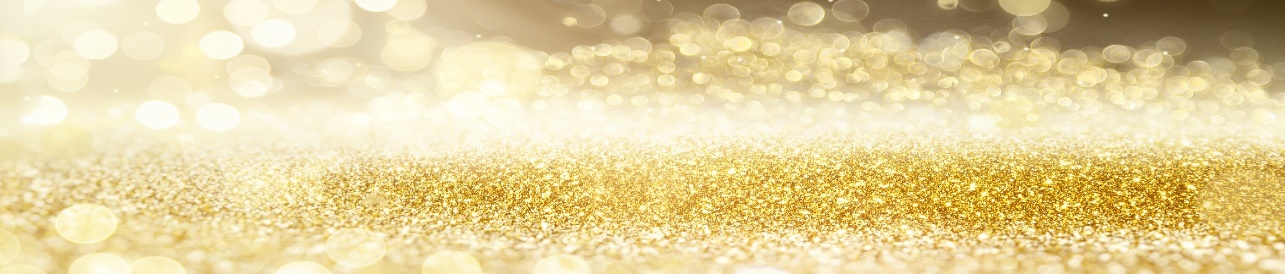 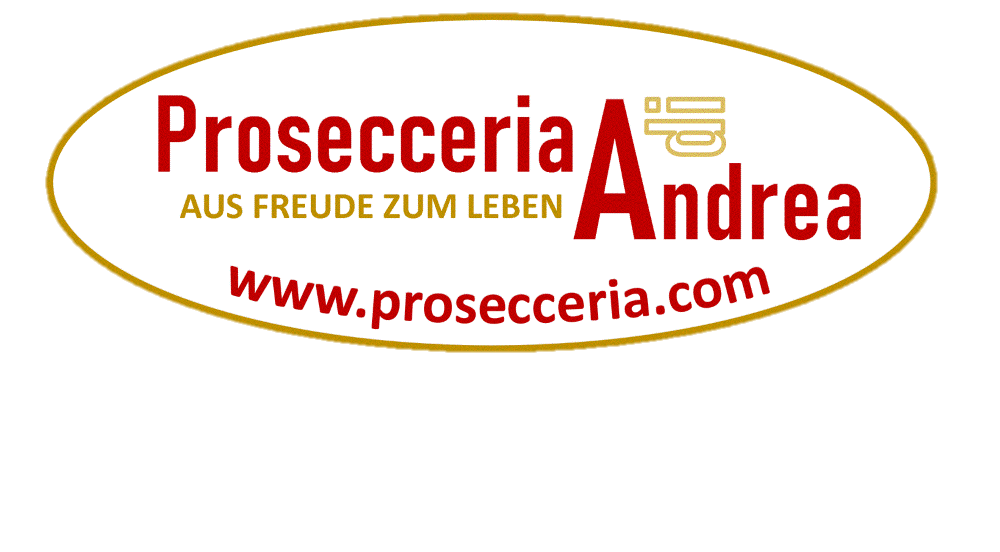 Für alle Kunden die bis zum 8.2.2021 über den 
Webshop bestellen, 
gibt es den Winterpause-Bonus



und sie nehmen teil an der



    Verlosung von einem BISOL-Set:

1 Flasche Bisol-Prosecco 
+ 1 Weinkühler 
+  1 Stopper
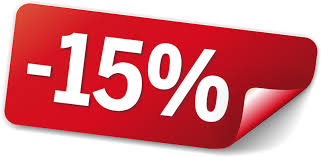 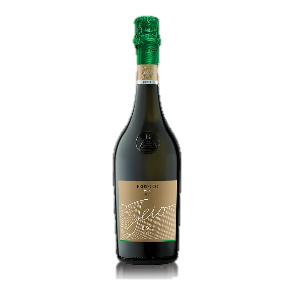 Prosecceria di Andrea  – Andrea Toman e.U.
Hasenstrasse 14         3430 Tulln a. d. Donau
T: + 43 681 106 41 229     UID: ATU75591012